DPME 2018-19 APP PRESENTATION TO: PORTFOLIO COMMITTEE ON PUBLIC SERVICE AND ADMINISTRATION/ PLANNING, MONITORING AND EVALUATION
18 APRIL 2018 
DIRECTOR GENERAL: MS MPUMI MPOFU
1
Contents
Purpose of the presentation
Introduction
Problem that DPME seeks to address
Strategic Purpose of and Role DPME 
Functional areas
Key Departmental Focus Areas for 2018/19
Challenges and focus areas per programme
Budget allocation 2018/19
2
Purpose of the Presentation
To present Annual Performance Plans and Programme and budget for the 2018/19 financial year

To highlight:
Problems that DPME seeks to address

Strategic purpose of DPME

Key functions and their components

Synopsis of the 2017/18 performance 

key focus Areas for 2018/19
3
Introduction
The Department of Planning, Monitoring and Evaluation’s (DPME`s) mandate is to undertake national planning, monitoring and evaluation focusing on the implementation of the National Development Plan (NDP) in government and in the rest of society.
The Medium-Term Strategic Framework (MTSF) for 2014 – 2019 forms the basis of the monitoring work by DPME.
The National Planning Commission (NPC) is the independent advisory body responsible for advising the President and government on the implementation of the NDP.
The NPC Secretariat is located within DPME and its role is to provide administrative and technical support to the NPC.
4
The problem that DPME seeks to address
Lack of long-term planning and sustained focus
Culture of doing things the way they have always been done, as opposed to culture of continuous improvement
Focus on activities without assessing the results or impact of the activities 
Insufficient measurement, collection and analysis of data to inform improvements 
Monitoring and reporting for mere compliance rather than for improvement
Poor programme planning, weaknesses in setting of indicators and targets, weak logic models / theories of change
Weaknesses with design of data measurement and collection processes
Lack of reengineering of plans and business processes based on analysis of data
Evidence-based planning and decision making not sufficiently valued
Disappointing results - lack of positive change in key indicators e.g. youth unemployment
Implementation weaknesses
Poor quality of service delivery
 Insufficient value for money
4
7
Strategic Purpose of and Role of DPME
The key purpose of DPME is to ensure the implementation of the development goals and objectives of government as embodied in the NDP through effective and dynamic planning, monitoring, evaluation and implementation support. 

STRATEGIC ROLES TO ACHIEVE THE PURPOSE
Coordinate the setting of the strategic agenda of government, based on the NDP, the SDGs and Agenda 2063 and its expression in government plans
Leverage the budget process to achieve strategic agenda across the spheres of government.
Coordinate strategic sector-specific interventions to ensure attainment of specific priorities.
Monitor, evaluate and report on the achievement of the strategic agenda.
Support the development of planning, M&E capacity in government to address the above
 Mainstream youth development into the work of government
6
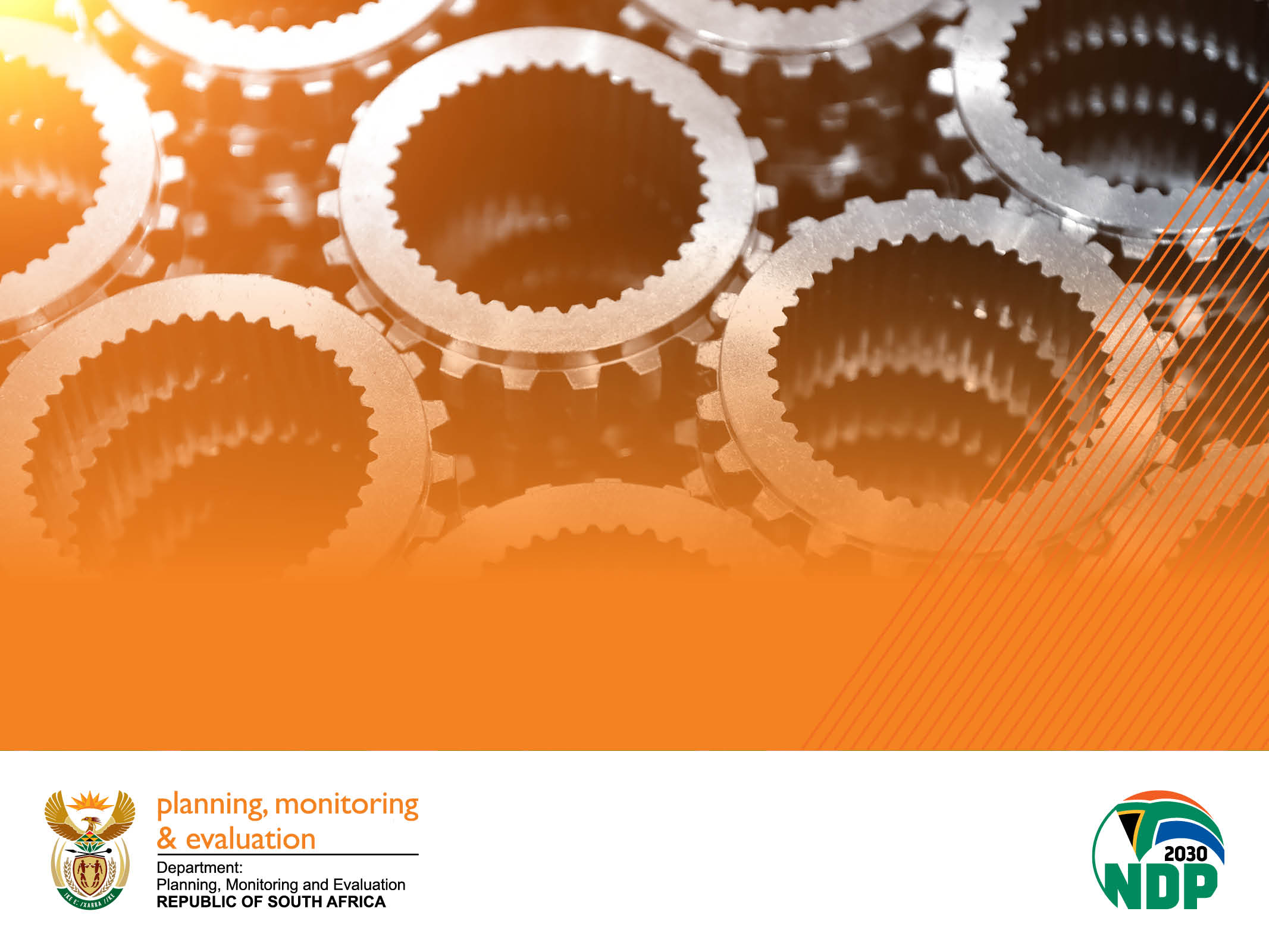 Key functions of DPME
Functional Areas
8
LONG TERM DEVELOPMENT PLANNING
MEDIUM TERM DEVELOPMENT PLANNING
GOVERNANCE AND ACCOUNTABILITY PLANNING
Planning system
MEDIUM TERM STRATEGIC PLAN
STRATEGIC PLAN (Nat. and Prov.)
 
INTEGRATED DEVELOPMENT PLANS (Local Gov.)
Critical 5-year building blocks towards the NDP
Election manifesto directives
Drives coordination of development effort
Reflect the institutional programmes which contribute towards government’s medium term development priorities, and the realisation of the institutional mandates.
NATIONAL DEVELOPMENT PLAN
South Africa’s plan towards achieving developmental aspirations by 2030
PROVINCIAL AND LOCAL GOVERNMENT DEVELOPMENT PLANS
Contextualising development priorities to address provincial and local development challenges
ANNUAL PERFORMANCE PLAN (Nat. and Prov.)
 
SERVICE DELIVERY AND BUDGET IMPLEMENTATION PLAN (Local Gov.)
Reflect the implementation of policies and programmes for the short term, and the resources that will be allocated to enable delivery.
SECTOR PLANS
Improve sector policy and implementation coherence across spheres of government towards national development results
9
Routine
Monitoring
Outcomes Monitoring system
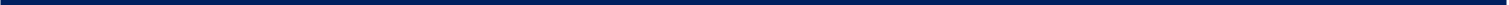 CAPABLE 
STATE & ACTIVE CITIZENRY: 
Efficient Public Sector, Active Citizens, Justice & Policing

Corresponding Outcomes

3. All people in South Africa are 
	and feel safe
9. Responsive, accountable, system-effective, and efficient local government 
11. Create a better South Africa, a better Africa and a better world 
12. An efficient, effective and development-oriented public service 
	14. Nation building and social 		cohesion
ECONOMIC 
SERVICES:
Skills & PSET, Infrastructure (Eco & household), Regulation, Support (incentives)

Corresponding Outcomes

4. Decent employment through 	inclusive economic growth 
5. Skilled and capable workforce to support an inclusive growth path 
6. An efficient, competitive and 	responsive economic 	infrastructure network 
7. Comprehensive rural development and food security
10. Environmental assets and natural resources that are valued, protected, and continually enhanced
CAPABILITIES
 OF SOUTH AFRICANS: 
ECD & Basic Education, Health, Social Protection

Corresponding Outcomes

Quality basic education 
A long and healthy life for all
Sustainable human settlements and improved quality of household life 
13. Social protection
10
Key highlights for PM&E for 2017/18
11
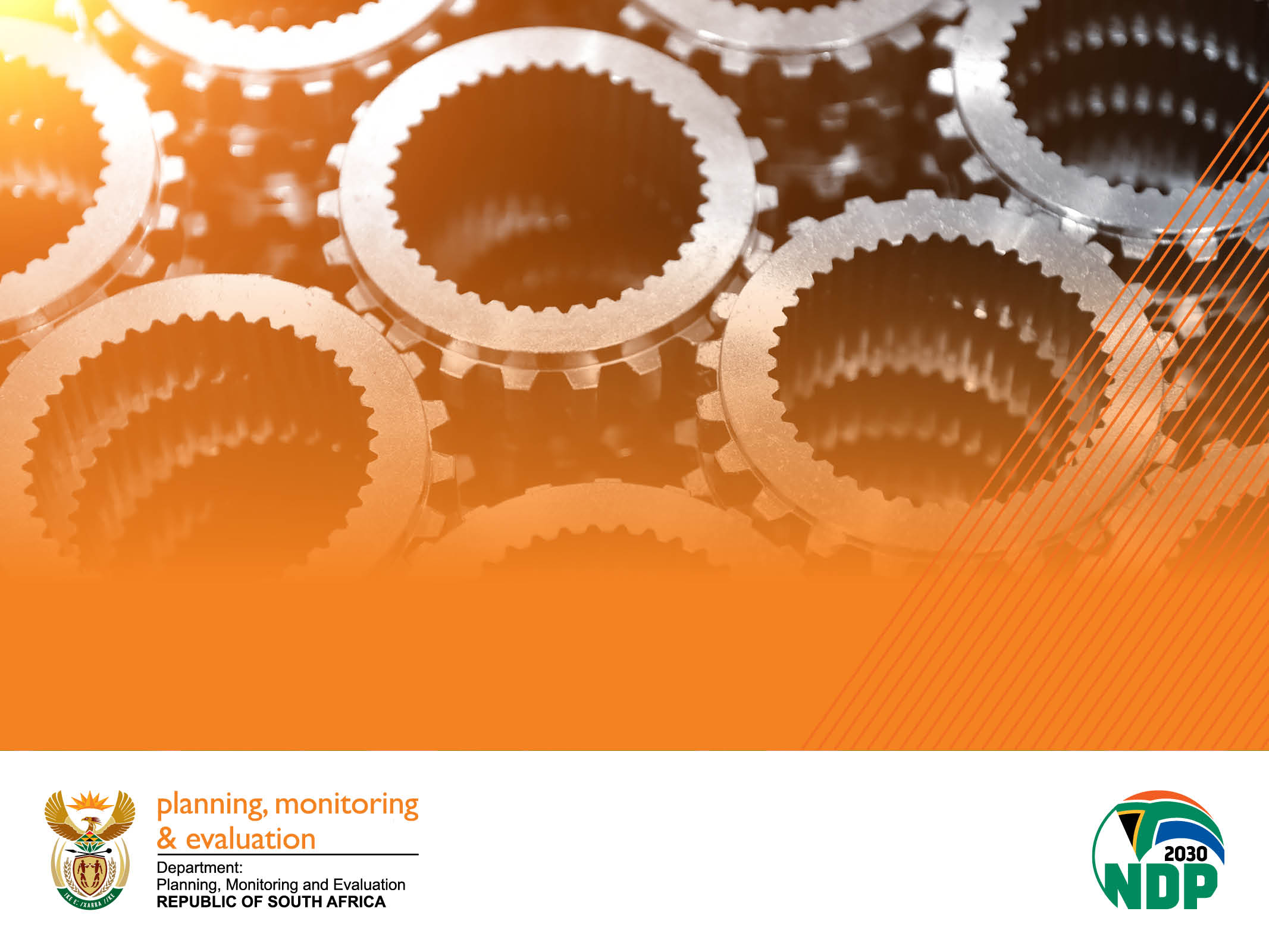 Key challenges and Strategic Focus Areas for 2018/19
Key Departmental Focus Areas for 2018/19
The focus of the Department APP for  2018/19 include the following:
Development of Planning, Monitoring and Evaluation legislation
Development of a framework to define the process for developing a budget prioritisation document–and finalisation of Budget Prioritisation for 2019/20
Strengthen the monitoring system to include monitoring of SOEs and DFIs;
Develop and use monitoring instruments to facilitate service delivery improvements through frontline;  citizen-based monitoring and complaints resolution systems such as the Hotline and Izimbizo in partnership with  civil society.
Streamline the evaluation system to focus on critical areas of delivery and to maximize the use of evaluations  to create a mechanism to deal with unexpected service delivery challenges;
Strengthen the use of evidence in planning and monitoring and evaluation by working with Statistics South  Africa (Stats SA) and
Develop of a mechanism for dealing with the unexpected events and challenges in society that  develop as a result of failure of government programmes
13
Key focus areas per programme for 2018/19 (1)
Programme: 1 Administration 
Key Challenge
High vacancy rate resulting from the revised organisational structure
The current structure has 430 funded posts 
347 posts are currently filled
83 posts are vacant 
Vacancy rate is at 19%

Key focus for 2018/19
Implementation of the revised organisational Structure
Intensify the implementation of revised organisational structure to create capacity to implement its programmes 
Implement  change management process to enhance efficiency, effectiveness and accountability
14
Key focus areas per programme for 2018/19(2)
Programme 2: National Planning
Key Challenges
Planning processes do not always lead to better plans, greater policy coherence and clear articulation of long term goals and aspirations.
Plans are not always evidence based 
Key Focus for 2018/19
Improving and strengthening government planning and coordination
Develop PM&E legislation and a framework for the revision of the Medium Term Strategic Plan (MTSP) 2019-2025; 
Review of planning cycles, institutional arrangements  and structures for government;
Development of guidelines for Draft 5 year NDP Departmental and Sectoral Implementation Plans;
Collaborate with the Department of Rural Development and Land Reform (DRDLR) to finalise the transfer of the spatial planning function to the DPME; 
Develop Budget Prioritisation Framework and budget priorities for 2019/20 to align the allocation of financial resources to government national strategic priorities;
Assess Strategic and Annual Performance Plans of departments to ensure alignment with the priorities of the NDP/MTSF
Conduct Socio Economic impact assessments on new proposed legislation and policies to ensure alignment with the NDP and mitigate against unintended consequences
15
Key focus areas per programme for 2018/19 (3)
Programme 3: Sector Monitoring
Key Challenges
Slow pace of delivery of the NDP 2030 (job creation; poverty reduction; priorities for reducing inequality).
Breakdown in the chain of accountability and consequence management in government.
Institutional structures are not functioning optimally.
Accountability for dysfunctionality of other parts of the government attributed to the DPME.
Key Focus for 2018/19
Enhancing sector monitoring of government programmes
Accelerate progress towards the national priorities embodied in the NDP 2030, implemented through the MTSF 2014-2019, through designing, disseminating and enforcing robust and effective monitoring frameworks.
Reconstruct the chain of accountability through escalation of key intractable issues to the Presidential Coordinating Council.
Review and strengthen the functioning of Implementation Forums.
Enhance the technical support provided to Implementation Forums to enable them to accelerate implementation of key national priorities.
Review institutional structures across spheres of government and propose alignment for 2019-2024.
16
Key focus areas per programme 2018/19 (4)
Programme 4: Public Sector Monitoring and Capacity building 
Key Challenges
The key challenges facing the programme are;
Lack of development orientation in the way public service works.
Lack of coordination and integration inter-governmentally in relation to policy development and implementation.
Weaknesses in the management of national and provincial department, State-Owned Companies and public entities.
Government challenges in key State-Owned Entities, Development Finance Institutions and public entities.
State legitimacy and credibility is undermined by lack of integrity, ethics and prevalence of corrupt practices.
Lack of skills and competences to use monitoring and evaluation to improve performance.
17
Key focus areas per programme 2018/19 (4) cont..
Programme 4: Public Sector Monitoring and Capacity building 
Key focus Areas for 2018/19
Improving the capacity of State Institutions
Review, monitor and support the implementation of the NDP imperative of building a capable and developmental state though Outcome 9 and 12.
Develop and implement intervention strategies and support packages to address problems in key public sector programme.
Manage the implementation of the Head of  Department  Performance Management and Development system.
Assess management practices in all departments and weak municipalities.
Implement capacity development programme and innovations to enhance skills and competencies at institutional, leadership and technical levels.
Monitor and support departments in the management of payment of suppliers within 30 days of receipt of a valid invoice;
Develop and use appropriate tools to monitor and support improvements in government including SOEs and DFIs using tools such as MPAT and LGMIM
18
Key focus areas per programme for 2018/19 (5)
Programme 5: Frontline Monitoring
Key Challenges
Monitoring systems not configured to identify early warning signs (e.g. Community issues) and unintended consequences of policy implementation.
Monitoring reports not always providing useful and relevant information
Uncoordinated duplication of programmes leading to reporting fatigue.
Weak partnerships with other institutions (civil society, other government departments, Community. Development Workers and Community Works Programme.)
Key focus Areas for 2018/19
Monitor experiences of citizens when receiving public services
Focus on the performance and effectiveness of State Owned Enterprises (SOE).
Area-Based Monitoring Approach based on the following:
An area as a geographic area (location);
An area as a focus area (issue) or a provincial/national priority.
Conducting On-site monitoring (announced, unannounced, mystery client).
Build partnership platforms and strengthening stakeholder engagements.
Building monitoring capacity for sustainability within communities.
Capitalising on technology innovations for data collection and feedback.
19
Key focus areas per programme for 2018/19 (6)
Programme 6: Evidence and knowledge Systems 

Key Challenges
Inadequate research and analysis being conducted in DPME and in government to support evidence-informed policy and decision-making.
No shared understanding of how knowledge is generated, stored and shared in DPME for institutional memory.
Lack of internal integration – which impact on how evidence is generated and used.
 Biases in sourcing data in DPME and lack of systems in DPME to access, store and use DPME and government data to support PM&E. This is also true for government as a whole.
 Limited capacity in DPME and departments to support evaluation across government and SOEs.
Strengthening the use of evaluation findings across government.
Lack of capacity for research and analysis.
20
Key focus areas per programme for 2018/19 (6)
Programme 6: Evidence and knowledge Systems 
KEY FOCUS AREAS 18/19
Conducting evaluations and develop intervention mechanisms to support improvements 
Expanding the National Evaluation System to include SOEs/DFIs.
 Building a more diverse set of evaluative tools to provide rapid analysis as well as more rigorous evaluations, including sectoral and synthesis evaluations.
Generating and collating evaluations, research and data from across government.
Develop a DPME Knowledge Hub and knowledge management system, including systems and protocols within DPME for sharing data, and systems for research and analysis.
Develop an evidence agenda for elements of the NDP, including evaluations, research and data, so as to inform planning and budgeting.
Strengthen the systematic searching for existing research and analysis, so that narrow and biased evidence seeking is avoided.
Strengthen the capacity development role of the National Evaluation System so that departments and
Strengthen the Improvement Plan system so that departments do implement the recommendations of evaluations.
Work with stakeholders to strengthen the use of systematic research and analysis within DPME, and across government.
21
Key focus areas per programme for 2018/19 (7)Programme 7 : Youth Development
Key Challenges 
Lack of adequate funding for skills developmental programmes for youth
Lack of sufficient funding for programmes that would employ youth
Limited accredited training facilities outside major metropolitan areas, especially in traditionally rural provinces
Lack of knowledge of available job opportunities by youth prior to project implementation (i.e. adequate lead time for youth to prepare by either acquiring relevant skills)

Key Focus Areas 18/19
Develop supplementary documents to the National Youth Policy 2020
Development M&E framework and provide support to stakeholders across government on its implementation
Monitor and evaluate implementation of the NYP
Create oversight capacity to ensure review of the NYDA’s performance plans and reports
Manage, coordinate and engage stakeholders nationally through a youth development coordinating forum and internationally
Facilitate the undertaking of cross-cutting research on youth development
22
Preparations for 2019/2020
Review of planning cycles and institutional arrangements  and structures for government
Development of Draft 5 year NDP Departmental and Sectoral Implementation Plans
Review of number of Government Departments
Participate in the Public Sector Review in order to inform new dispensation for Compensation of Employees
Implementation of Economic Growth Inhibitors and other inhibitors preventing the achievement of NDP Targets
23
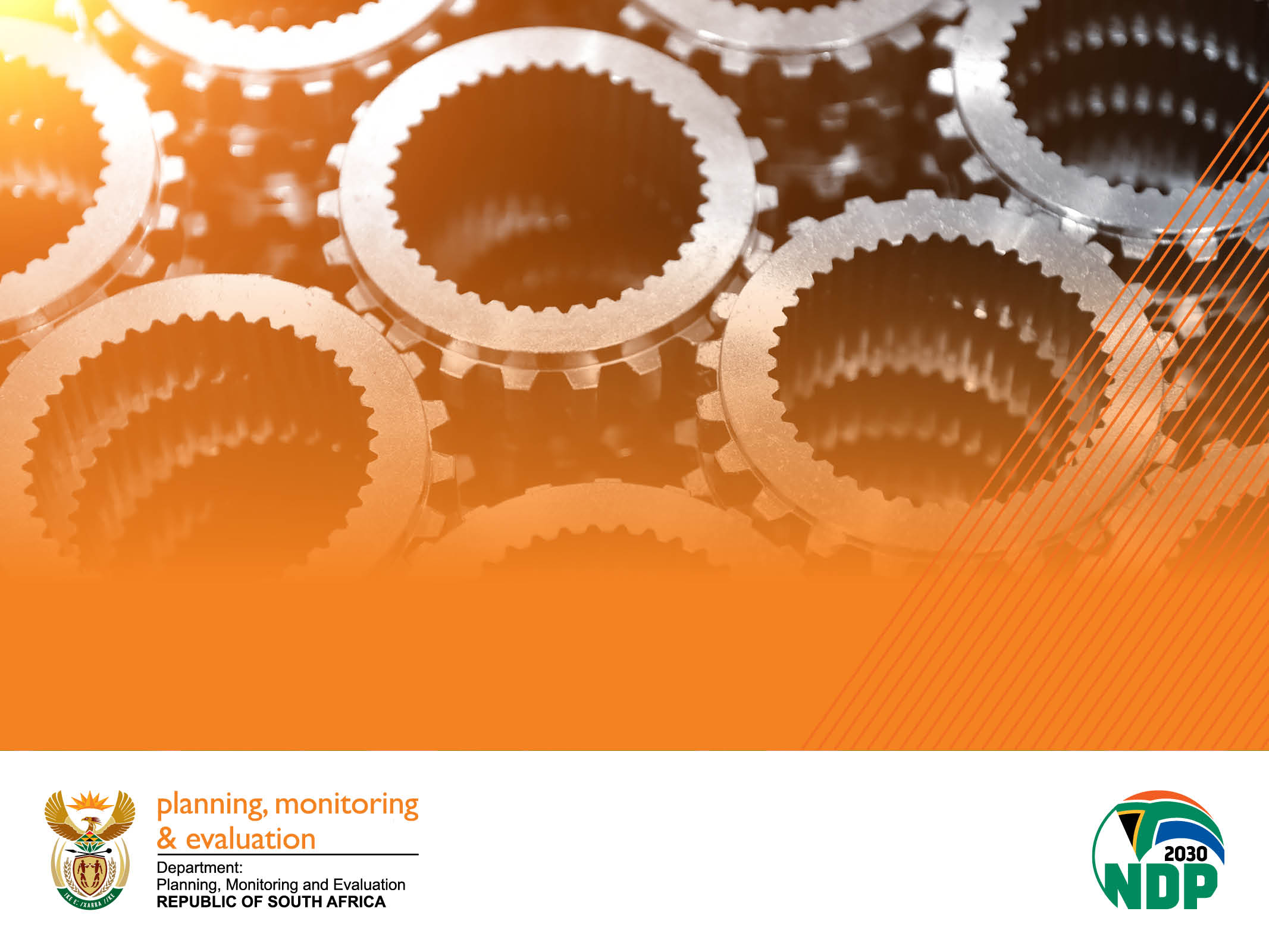 2018/19 Budget
2018/19 Budget - Compensation of Employees
26
2018/19 Budget – Goods and Services
Three quarters of budget for top 4 cost drivers
Consultants:
R8.3m for NIDS
R5m for NPC Commissioners
R23.1m for Evaluation and research projects
Computer Services
R12m to SITA for Hotline
Remainder mostly to SITA for data lines and server space
Operating leases: Office space
27
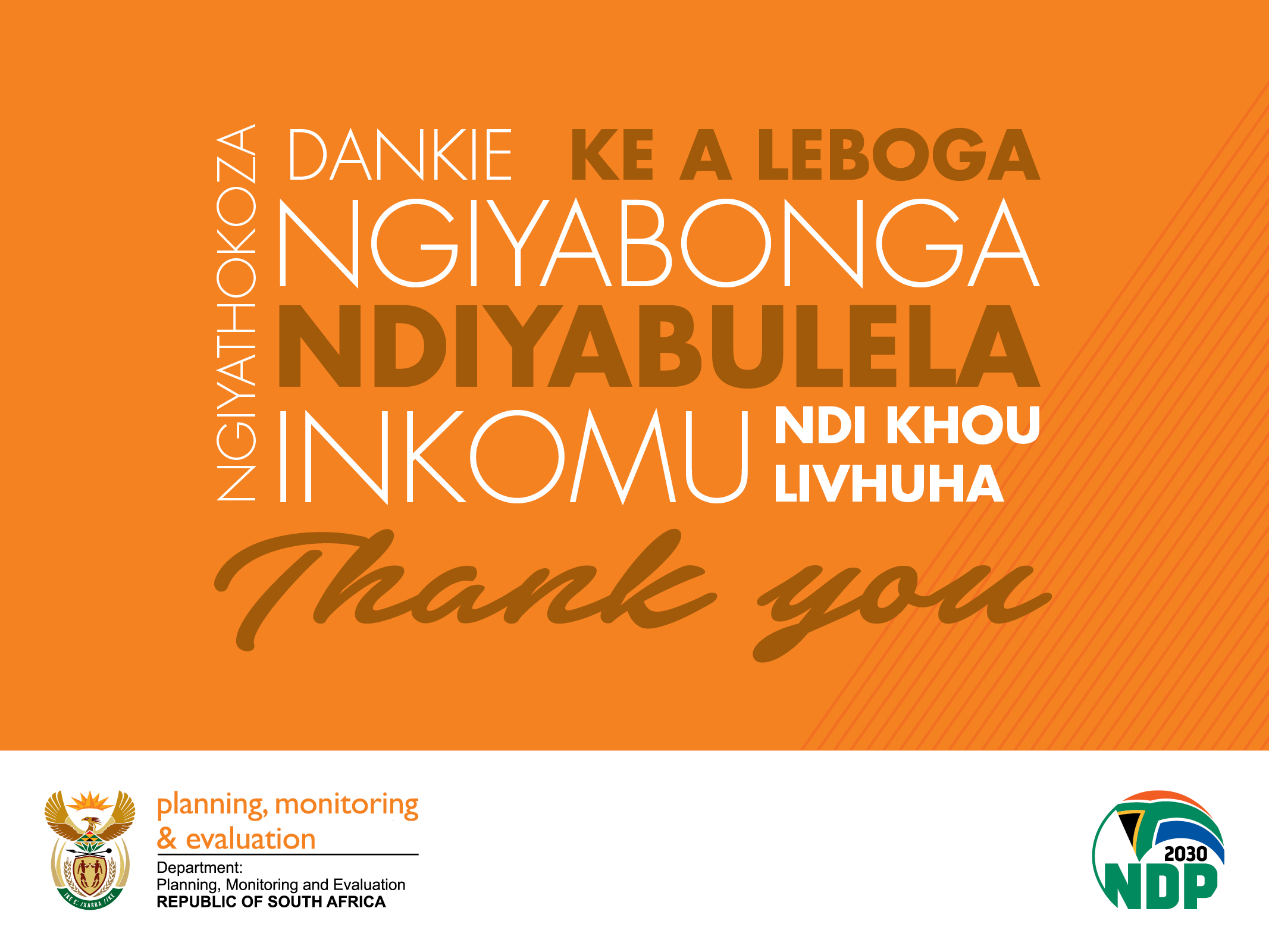